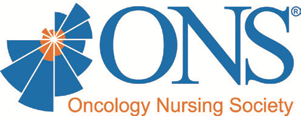 Podcast Club
[Insert Podcast Title Here]
Podcast Description
[Copy and paste podcast description here, including any music credits.  These descriptions can be found on the individual podcast listing on ONS.org.]
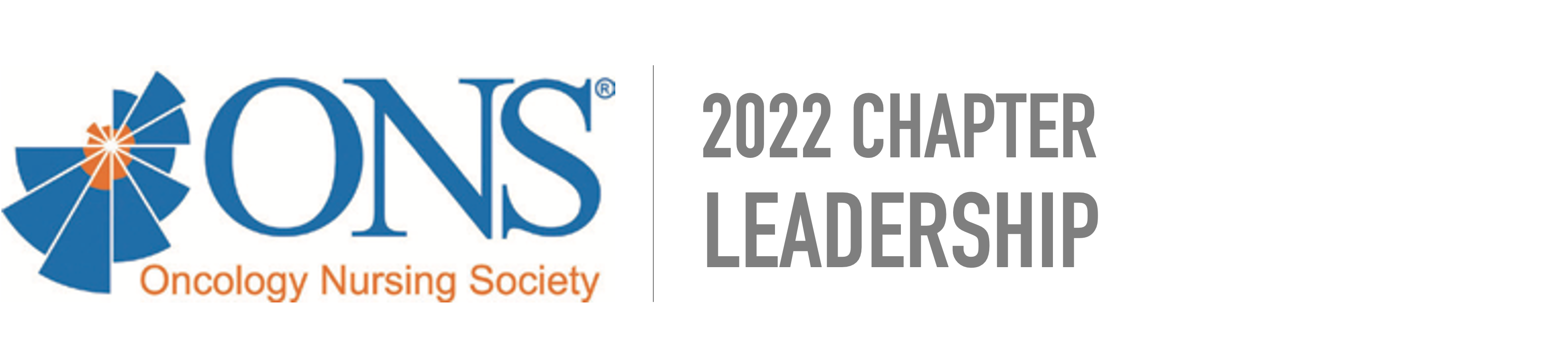 NCPD Information & Disclosures
Earn [insert number of contact hours] contact hours of nursing continuing professional development (NCPD) by listening to the full recording and completing an evaluation at courses.ons.org by [insert evaluation expiration date].

The planners and faculty for this episode have no relevant financial relationships with ineligible companies to disclose. ONS is accredited as a provider of NCPD by the American Nurses Credentialing Center’s Commission on Accreditation.
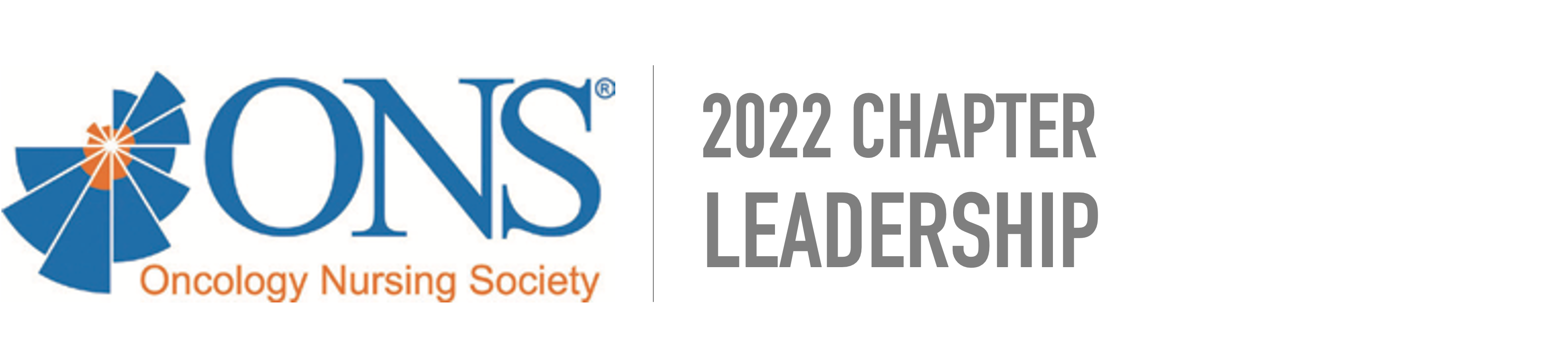 Questions for Discussion
Did anything surprise you about the topic?

What was your biggest take away?

What have you experienced in practice in relation to this topic?

How do you plan to change your practice based on this podcast?
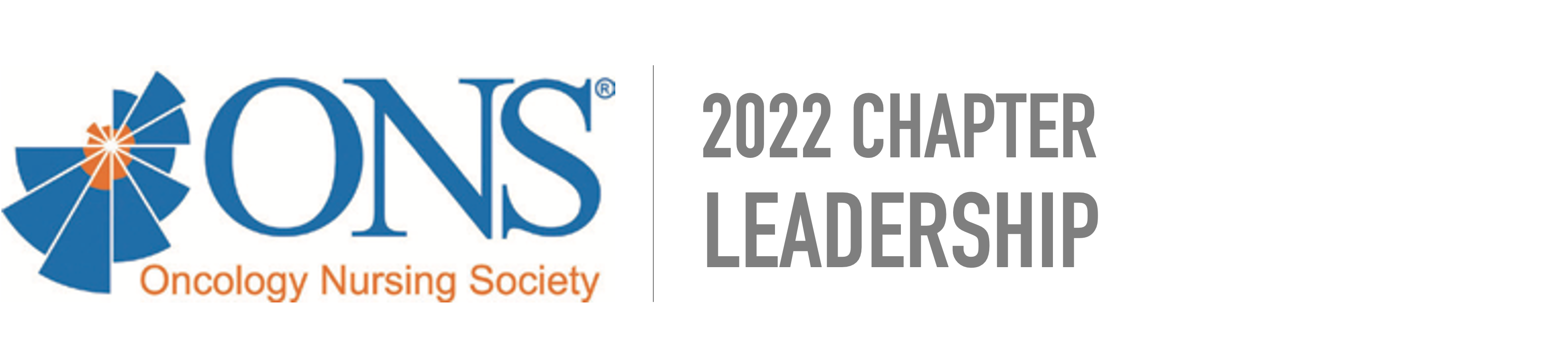 Evaluation Information
[Copy and paste podcast the evaluation link here.  This link can be found on the individual podcast listing on ONS.org.]
[Insert the evaluation due date here.  This date can be found on the individual podcast listing on ONS.org.]
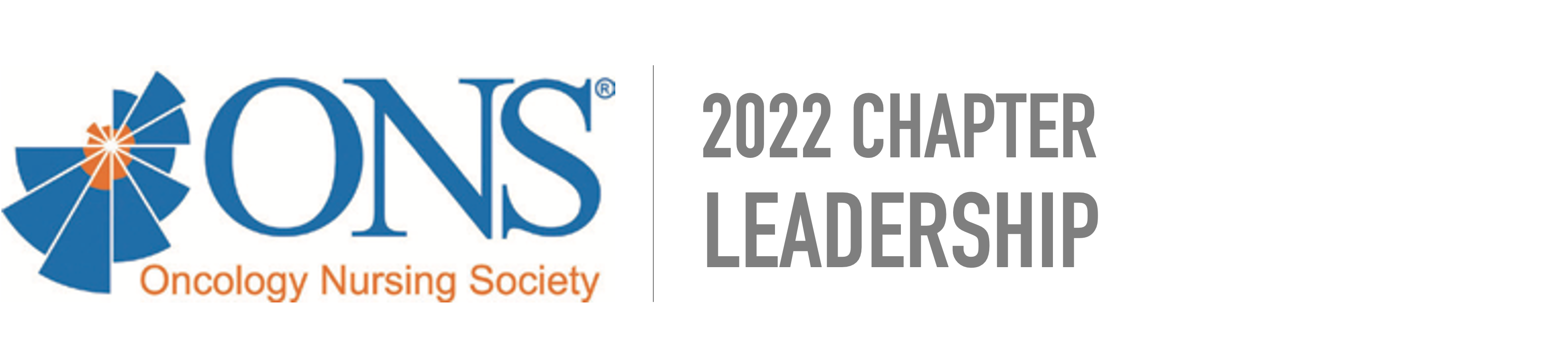